ECE 6345
Spring 2015
Prof. David R. Jackson
ECE Dept.
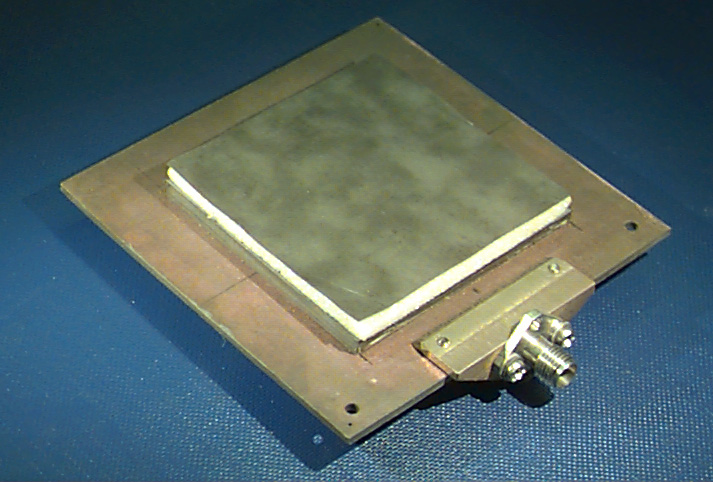 Notes 7
1
Overview
In this set of notes we use reciprocity to calculate the far field for rectangular patch using the electric-current model, assuming an infinite substrate.
Review of reciprocity to calculate the far field.
Far field of horizontal electric dipole in the x direction (hex) on top of a grounded the substrate.
Far field of dominant mode of rectangular patch, using the electric current model and infinite substrate.
2
Far-Field
Reciprocity theorem:
Consider an electric current source:
3
Far-Field (cont.)
Let
4
Far-Field (cont.)
Hence
ipw = “incident plane wave”
Assume
Hence
FF = “far field”
5
Far-Field (cont.)
Consider a dipole in free space:
The primed coordinates denote local coordinates.
At
6
Far-Field (cont.)
In general,
At  O :
where
At  (0, 0, 0):
7
Far-Field (cont.)
For an arbitrary observation point (x, y, z) we have
where
8
X
X
Far-Field (cont.)
Hence
Similarly, if
9
Body
Far-Field (cont.)
Now consider an object near the radiating current:
If the “body” is an infinite layered dielectric structure, the scattered field can be calculated exactly.
10
Body
Far-Field (cont.)
For magnetic current source:
where
11
Infinite substrate
Electric Dipole
Far field of HED
“hex” = unit-amplitude horizontal electric dipole in the x direction.
rpw = “reflected plane wave”
12
Electric Dipole (cont.)
For
For
13
X
Magnetic Dipole
The source is now a unit-amplitude magnetic dipole in the y direction.
14
Magnetic Dipole (cont.)
15
Transverse Equivalent Network (TEN)
16
TEN (cont.)
For a wave traveling in the  z = - z  direction, we use:
This is the situation for our incident wave.
17
TEN (cont.)
where
and
or
18
TEN (cont.)
From Snell’s law,
Hence,
Then
Define:
19
TEN (cont.)
Also,
General
Free-space
20
Electric Dipole
21
Electric Dipole: TEN
so
22
Electric Dipole: TEN (cont.)
Hence
We then have
23
Electric Dipole: TEN (cont.)
For the TM reflection coefficient we have
where
so
For the air region, we have
24
Electric Dipole: TEN (cont.)
Note that
After simplifying, we obtain the following results.
Similarly,
25
Electric Dipole: Final Results
Hence, we have the following final results
26
Electric Dipole: Final Results (cont.)
Results for a y-directed electric dipole:
We don’t need this for modeling the (1,0) mode, however.
27
Far Field of Patch Current
28
Far Field of Patch Current (cont.)
Hence
hex = horizontal electric dipole in the x direction.
Assume:
29
Far Field of Patch Current (cont.)
For this patch current we have the following Fourier transform:
30
Summary
Assumption:
31